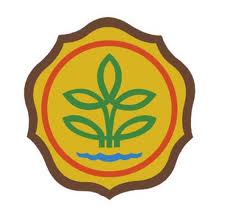 Basic Field Epidemiology
Session 6 – How disease progresses
[Speaker Notes: Facilitators notes
Step 1 – Introduction

Welcome everyone

Remind participants of the participation rules if needed]
[Speaker Notes: Facilitators notes

This is just a reminder to facilitators that they should insert pictures into the PowerPoint file if they have pictures that are relevant. Pictures should be inserted as jpeg files in order to avoid the PowerPoint file getting large and difficult to open.

Step 1 - Introduction
Recap Session 5
Why disease occurs in some animals and not in others
The many causes of disease]
In this session we will talk about:
How disease occurs and the progression of disease states in an individual animal
The progression of disease in a population of animals
[Speaker Notes: Facilitators notes
Step 1 - Introduction

Introduce the key content that is to be presented and discussed during this session]
Activity
Task for everyone to do:
Think about the last time you were sick with the flu.

How come there were people that didn’t get sick? 

What were the characteristics of the individuals that might have prevented disease from occurring?
[Speaker Notes: Facilitators notes
Step 2 - Curiosity raising activity

It is important to get participants in the right frame of mind for learning. 

By raising their interest or curiosity, checking their current understanding in this way, prior to the video you are preparing them to listen more intently.  

They are focussing their minds on the topics about to be discussed in the video.

Ask the group to think about the question
Then get the participant to discuss some of the ideas they have
After the video there will be time for the participants to reflect on this activity and discuss as a group.]
Video
Show recorded PowerPoint file for Session 6
[Speaker Notes: Facilitators notes
Step 3: Play video or recorded PowerPoint file or present content

Show video or recorded PowerPoint]
After watching the recorded PowerPoint
In this video we learnt about 
Host (animal) characteristics that influence if disease will occur in an individual animal
How host characteristics affect disease transmission within a population of animals


Task for everyone to do:
Revisit your ideas to questions prior to the video. 
Have your views changed?
[Speaker Notes: Facilitators notes
Step 4: Discuss content of recorded PowerPoint file

Make sure everyone has a clear understanding of the content.  Refer to the Resource Manual for more information.

Ask the participants if anyone wants to talk about host characteristics and how they influence disease progression within an individual or population.
Ask the participants to reflect on their answers to the activity before the video. 

There can be quite a bit of discussion about how an individuals characteristics can influence the disease progression in a population

Ask the participants to put their hands up if they have changed their view on what is a cause or if they will think in new ways since watching the video

Always make sure participants have no unanswered questions or confusions before you go forward.]
Group activity – Sickness in chickens and farm workersBackground information
Newcastle Disease has been diagnosed as the cause of the disease outbreak in this village. Poultry farmers in the village are interested in learning more about the disease.

Review your answers to Session 5 and the  Newcastle Disease information sheet provided in the Participants’ Manual and then answer the following questions.
[Speaker Notes: Facilitators notes
Step 5 – Group activity – Sickness in chickens and farm workers

First ask the participants to read the Newcastle disease information sheet to give them the information they need to answer the questions]
Group activity – deaths in chickens
Newcastle disease. 
An example of a disease that is infectious (caused by a living agent – in this case a virus) and highly contagious (spreads rapidly from animal to animal)

Write down some approaches to control of ND (do not include vaccination) and indicate how each control method is effective (what cause does it prevent). 

How does vaccination work to prevent disease?
[Speaker Notes: Facilitators notes
Step 5 – Group activity – Sickness in chickens and farm workers

Participants have some more background information on Newcastle Diseases in their Participant’s Manual.]
Group activity – deaths in chickens
Newcastle disease. 
An example of a disease that is infectious (caused by a living agent – in this case a virus) and highly contagious (spreads rapidly from animal to animal)

1. Write down some approaches to control of ND and indicate how each control method is effective (what cause does it prevent)
Do not sell or give away birds that are sick or have died suddenly
Don’t bring anything from an infected farm to your farm (feathers, eggs, birds, carcasses, feed, equipment etc)
Minimise contact between chickens and other types of birds
Don’t bring unsold birds back from the market and put them into the main flock (keep them separate)
hygiene and disinfection
Separate sick & healthy birds & be careful to avoid moving infection from one group to the other
Very ill & dead birds should be disposed of (burn or bury)
[Speaker Notes: Facilitators notes
Step 5 – Group activity – Sickness in chickens and farm workers

Participants have some more background information on Newcastle Diseases in their Participant’s Manual.]
Group activity – Sickness in chickens and farm workers
How does vaccination prevent disease?
A vaccinated chicken is immune – can be exposed and it will not develop disease
Vaccination does not prevent introduction of disease agent and exposure

Herd immunity effects mean that it may not be necessary to vaccinate 100% of animals to achieve effective control
[Speaker Notes: Facilitators notes
Step 5 – Group activity – Sickness in chickens and farm workers

Vaccination of chickens provide immunity to the individual chicken to reduce the chance of disease occurring. 

If a sufficient proportion of the population is vaccinated then chicken that have not been vaccinated (new or missed) may be protected due to herd immunity.]
In this session we talked about:
How disease occurs and the progression of disease states in an individual animal
The progression of disease in a population of animals
[Speaker Notes: Facilitators notes
Step 6 – Summary of session

Ask if there are any questions or confusions

Always make sure participants have no unanswered questions or confusions before you go forward.]
Better animal health
for Indonesia
Learn new skills
Key concepts of session 6
Within an animal there are a number of steps that determine if the animal develops disease after being exposed to an infectious agent

Infected animals may develop chronic disease, die from the disease or may recover

Animals that recover often develop immunity to the infectious agent. Immunity may last a lifetime or it may be shorter. If the immunity declines the animal may become susceptible to infection again

Herd immunity describes a form of immunity that occurs when a significant portion of a population of animals is immune and this provides protection for any remaining susceptible animals
Improve your 
job satisfaction
Have fun
[Speaker Notes: Facilitators notes
Step 6 – Summary of session

Highlight the key concepts that were talked about in this session.

If time allows discuss any points that are raised]